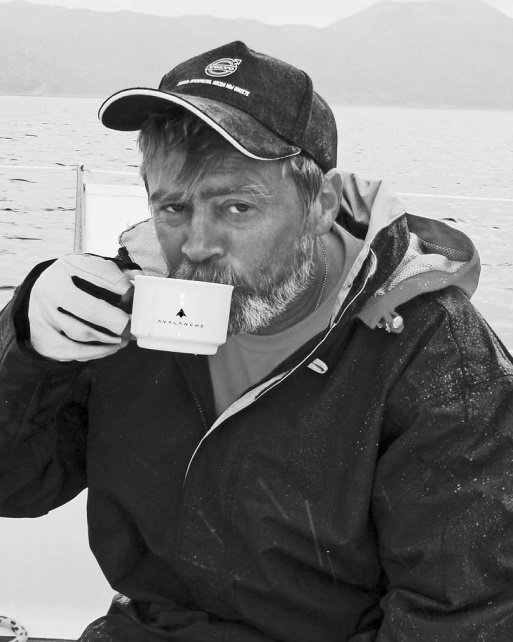 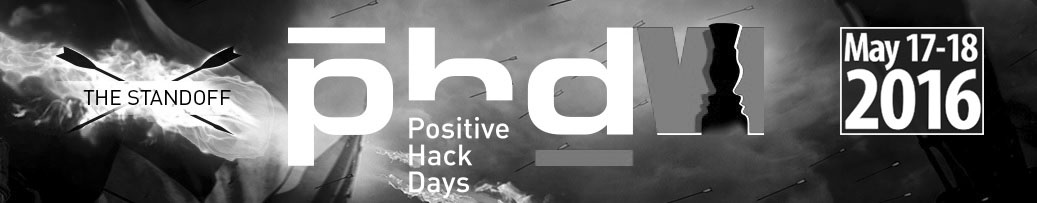 The Revenant
Выживший
Andrei MASALOVICH

МАСАЛОВИЧ Андрей
am @  inforus.biz
(964) 577-2012
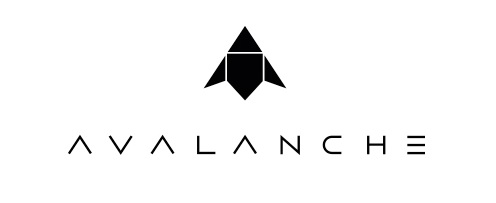 Выживший
Здесь будет презентация доклада на PHDays VI
Спасибо за внимание 
Масалович Андрей Игоревич
E-mail: am@inforus.biz 
Phone: +7 (964) 577-2012